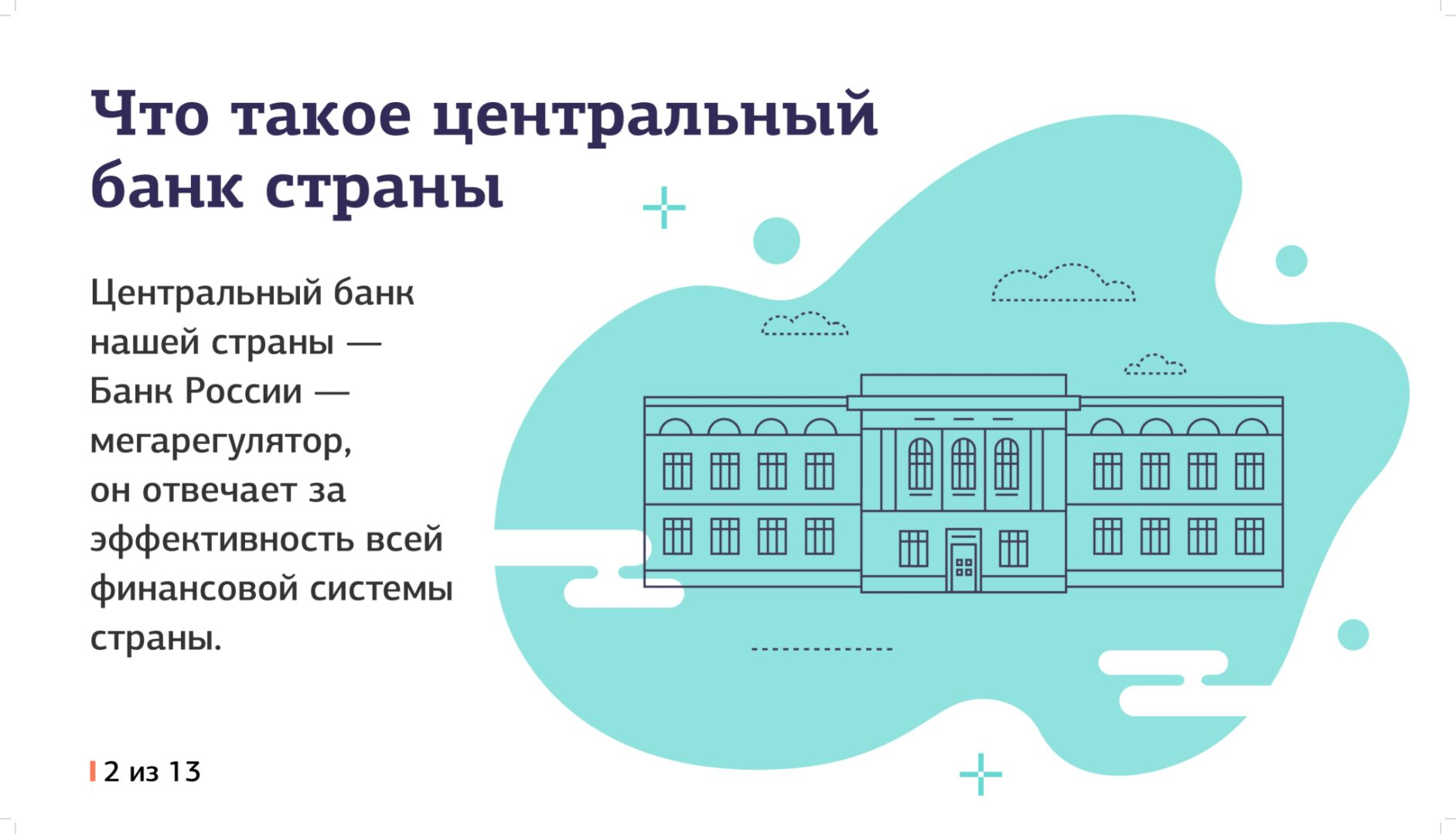 Центральный аппарат
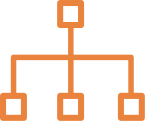 Территориальные учреждения
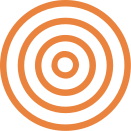 БАНК РОССИИ
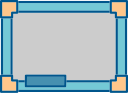 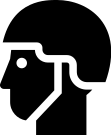 РОСИНКАС
Образовательные учреждения
Полевые учреждения
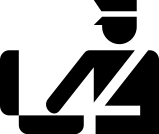 Расчётно-кассовые центры
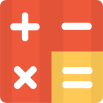 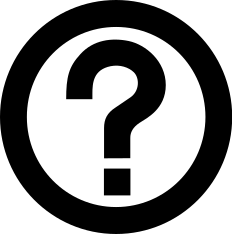 ЧТО ДЕЛАЕТ ЦЕНТРАЛЬНЫЙ БАНК
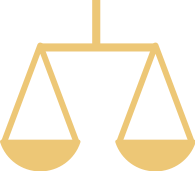 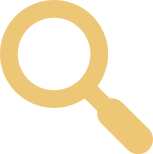 БАНК РОССИИ
НАДЗОР ЗА ДЕЯТЕЛЬНОСТЬЮ КО И НФО
ЗАЩИТА ПРАВ ПОТРЕБИТЕЛЕЙ ФИНАНСОВЫХ УСЛУГ
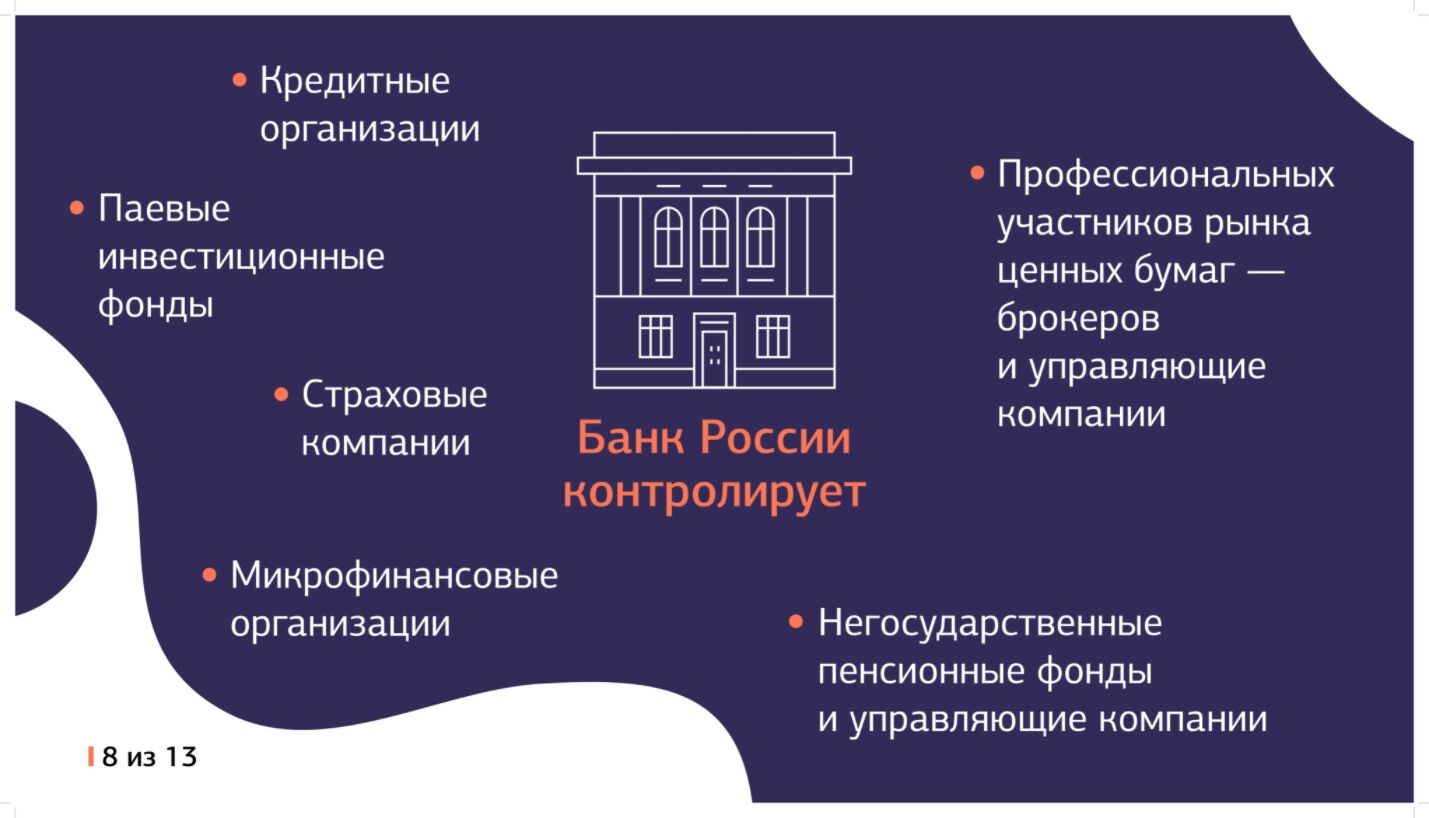 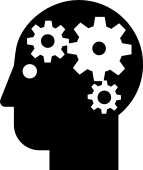 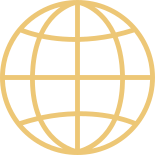 ПРОВЕДЕНИЕ
ДЕНЕЖНО-КРЕДИТНОЙ ПОЛИТИКИ
ПОВЫШЕНИЕ ФИНАНСОВОЙ ГРАМОТНОСТИ
ОБЕСПЕЧЕНИЕ ДОСТУПНОСТИ ФИНАНСОВЫХ УСЛУГ
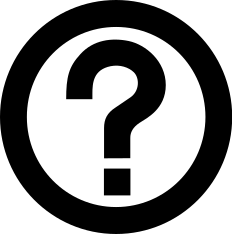 ЧТО ТАКОЕ "СЛУЖБА БАНКА РОССИИ ПО ЗАЩИТЕ ПРАВ ПОТРЕБИТЕЛЕЙ И ОБЕСПЕЧЕНИЮ ДОСТУПНОСТИ ФИНАНСОВЫХ УСЛУГ"
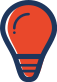 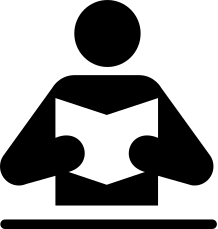 СЗППиОДФУ
Банка России
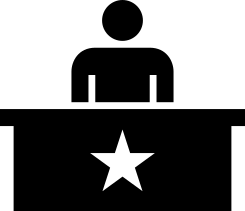 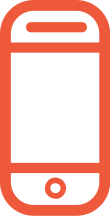 ПОВЫШЕНИЕ ДОСТУПНОСТИ ФИНАНСОВЫХ УСЛУГ
ЗАЩИТА ПРАВ
ПОТРЕБИТЕЛЕЙ ФИНАНСОВЫХ УСЛУГ
ПОВЫШЕНИЕ ФИНАНСОВОЙ ГРАМОТНОСТИ
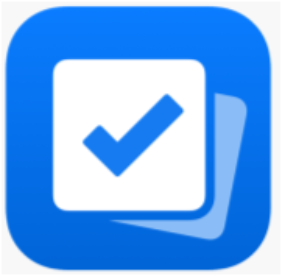 Plickers
ВИКТОРИНА "ПРОВЕРЬ СВОИ ЗНАНИЯ"
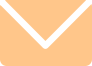 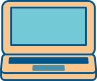 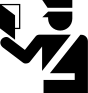 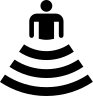 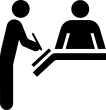 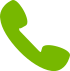 Почта
Интернет-приёмная Банка России
Приёмная Банка России
Телефон горячей линии
Прокуратура
Государственная Дума
ОБРАЩЕНИЯ ГРАЖДАН
+7 (499) 300-30-00
ПИСЬМЕННЫЕ
УСТНЫЕ
www.cbr.ru/reception/
Москва, Сандуновский пер., д. 3, стр. 1
107016, Москва, ул. Неглинная, д. 12, Банк России
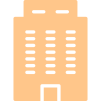 Другие гос. органы
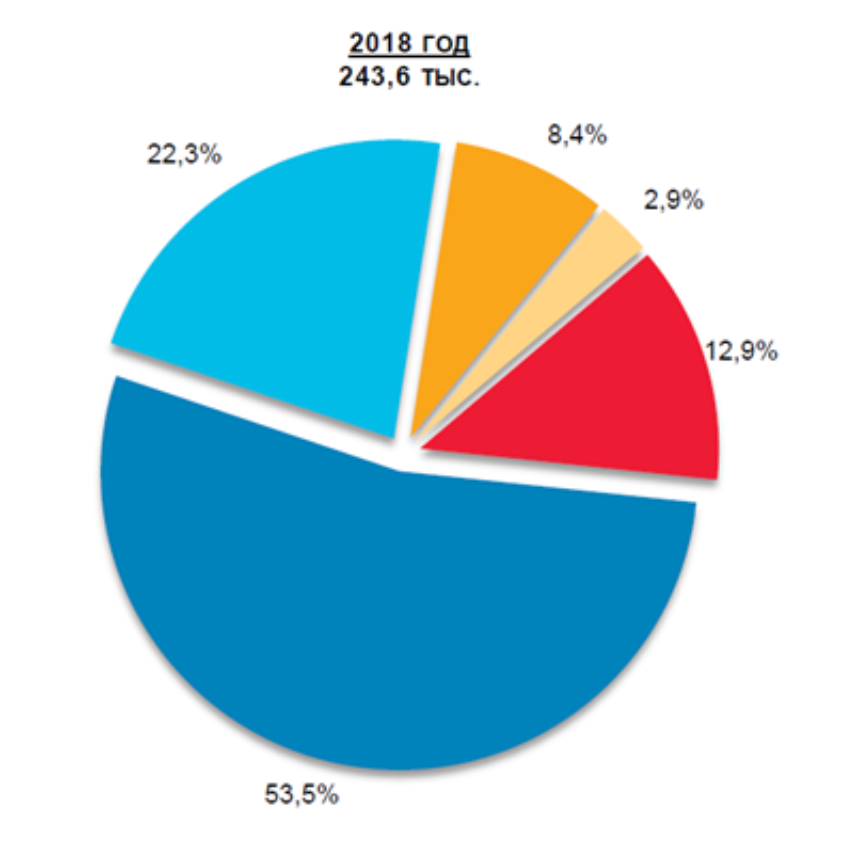 СТАТИСТИКА ПО РАССМОТРЕНИЮ ЖАЛОБ
ОБЩЕЕ КОЛИЧЕСТВО ЖАЛОБ
22,3%
8,4%
2,9%
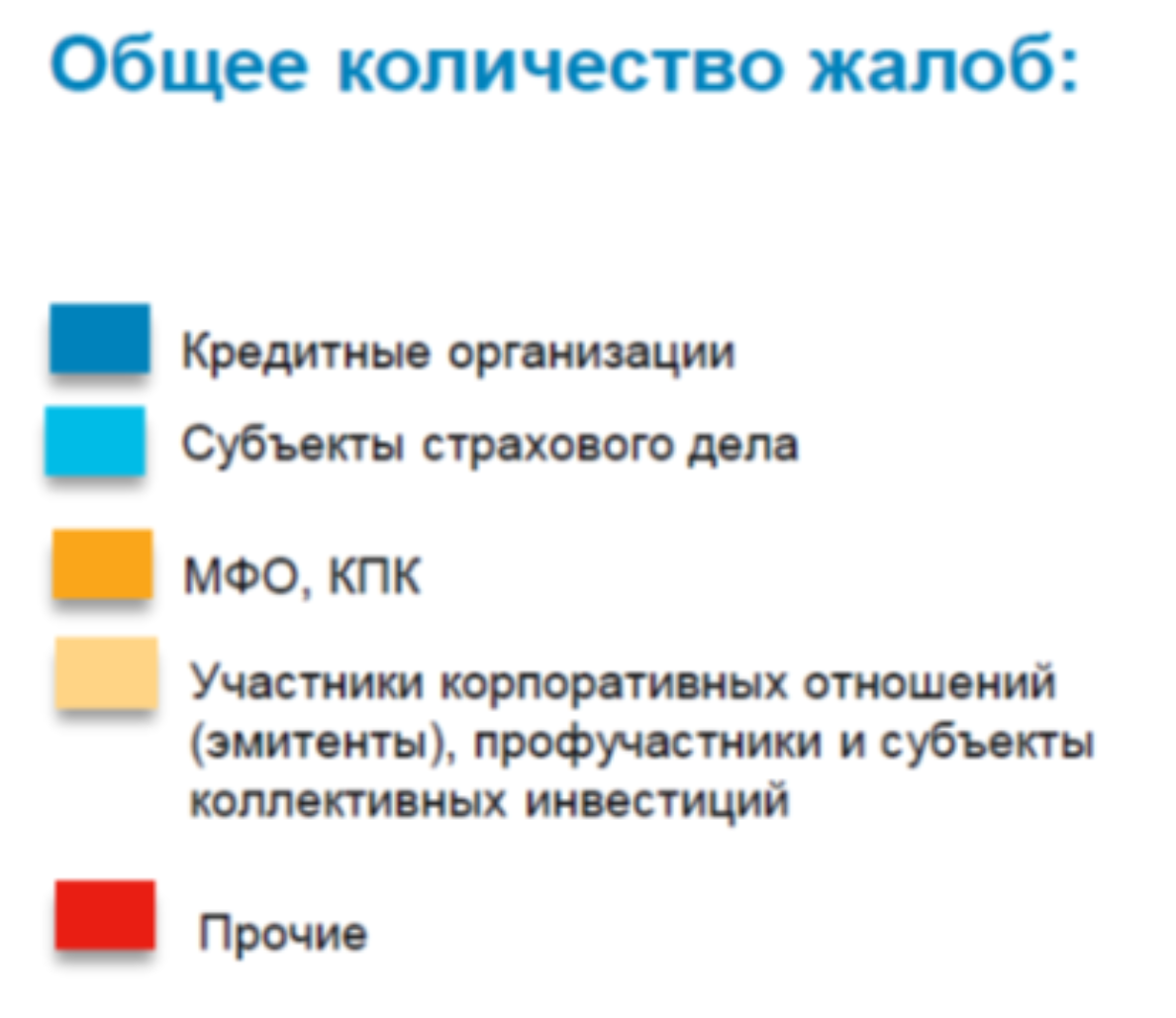 Кредитные организации
Субъекты страхового дела
12,9%
МФО, КПК
Участники корпоративных отношений (эмитенты), профучастники и субъекты коллективных инвестиций
53,5%
Прочие
УКРУПНЕННЫЙ СРЕЗ ПО ТЕМАТИКАМ
КРЕДИТНЫЕ ПОТРЕБИТЕЛЬСКИЕ КООПЕРАТИВЫ
СТРАХОВЫЕ КОМПАНИИ
КРЕДИТНЫЕ ОРГАНИЗАЦИИ
МИКРОФИНАНСОВЫЕ ОРГАНИЗАЦИИ
ОСАГО:
-эл. полис;
-КБМ;
-отказ в выплате;
-ремонт
Мошенничество с банковскими картами
Взаимодействие с коллекторами
Взаимодействие с коллекторами
Неверная кредитная история
Инвестиционное страхование жизни
Мошенническое оформление займа
Страхование личных сбережений
Переплата по договору займа (навязывание дополнительных услуг)
Период охлаждения
Отзыв лицензии
Страхование вкладов
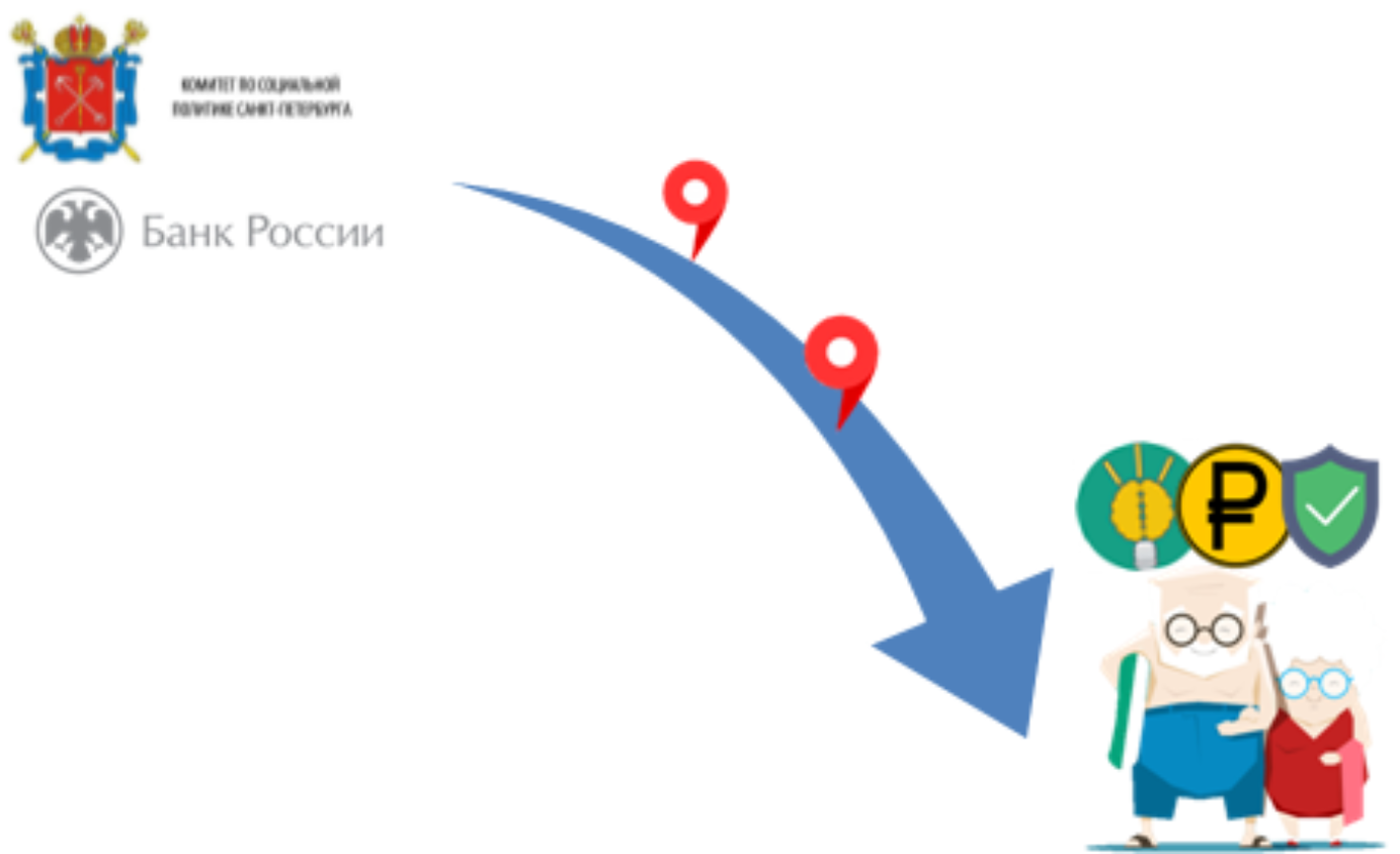 СОГЛАШЕНИЯ О СОТРУДНИЧЕСТВЕ КОМИТЕТА ПО СОЦИАЛЬНОЙ ПОЛИТИКЕ САНКТ-ПЕТЕРБУРГА И БАНКА РОССИИ
22 ноября 2018 года
подписано Соглашение о сотрудничестве между КСП и Банком России
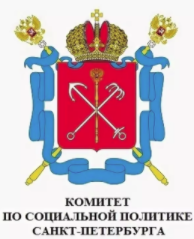 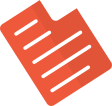 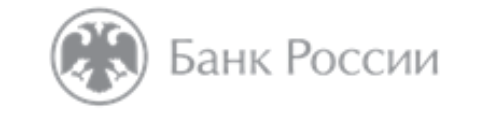 20 июня 2019 года
Установочный семинар
ВОЗМОЖНЫЕ ВАРИАНТЫ СОТРУДНИЧЕСТВА
Взаимодействие с организациями для детей-сирот и детей, оставшихся без попечения родителей
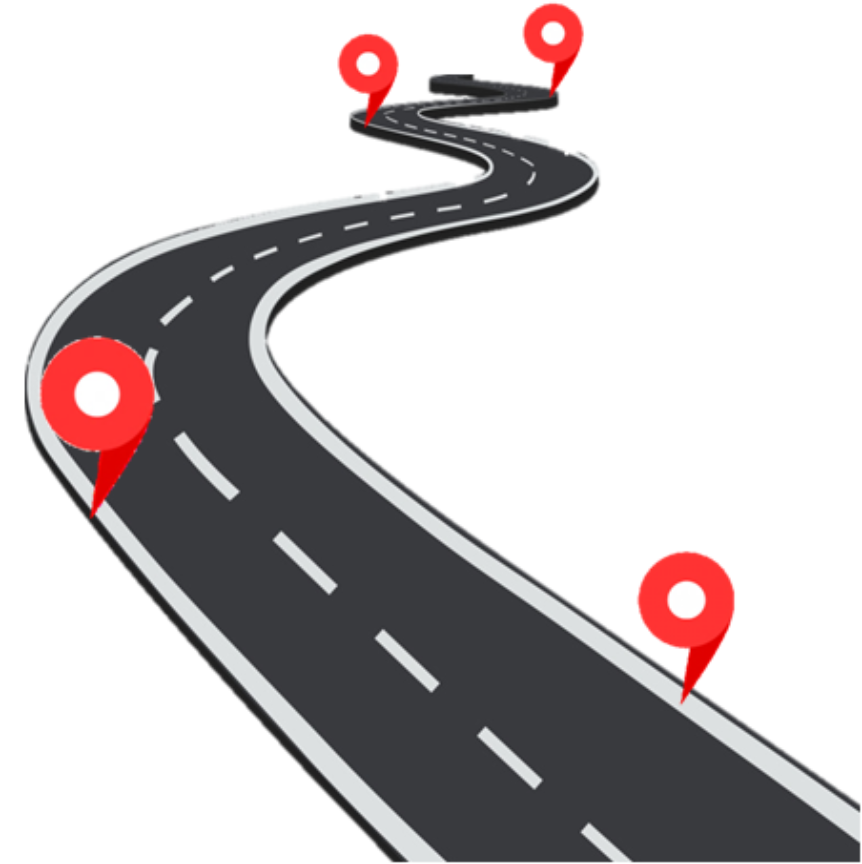 Совместная организация и проведение мероприятий, консультаций
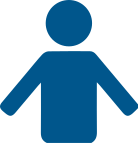 Взаимодействие с организациями социального обслуживания
населения
Взаимодействие с подведомственными КСП образовательными учреждениями
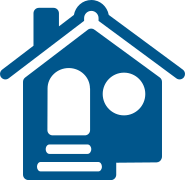 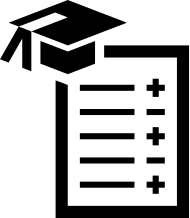 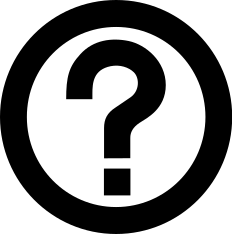 ВОПРОСЫ